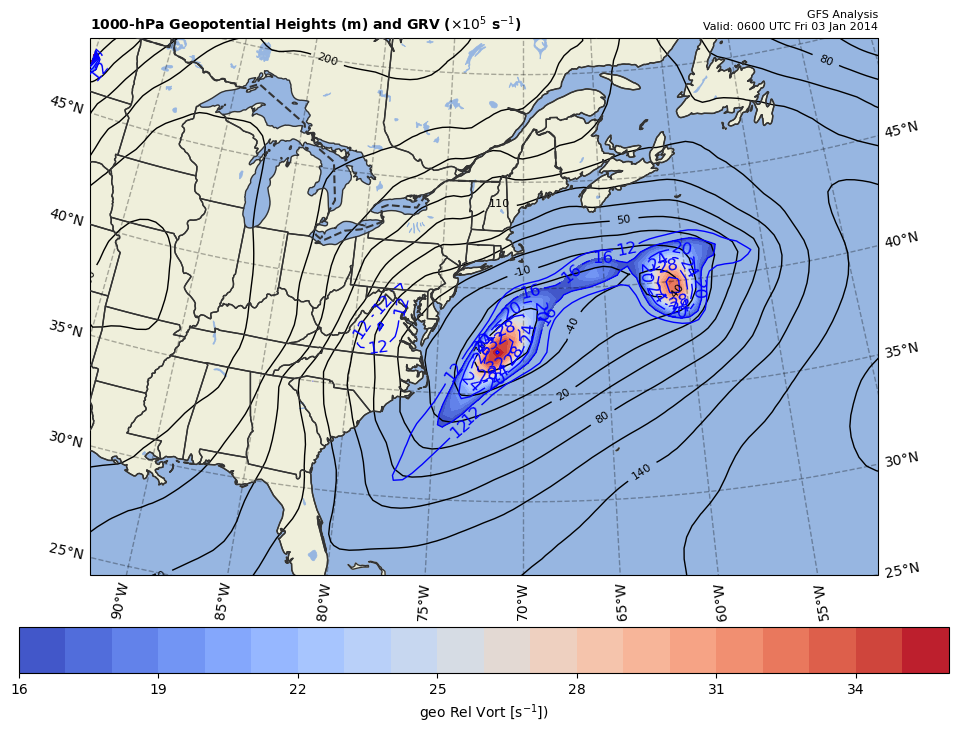 1000 hPa Z/Geo Rel Vort at t0
+
+
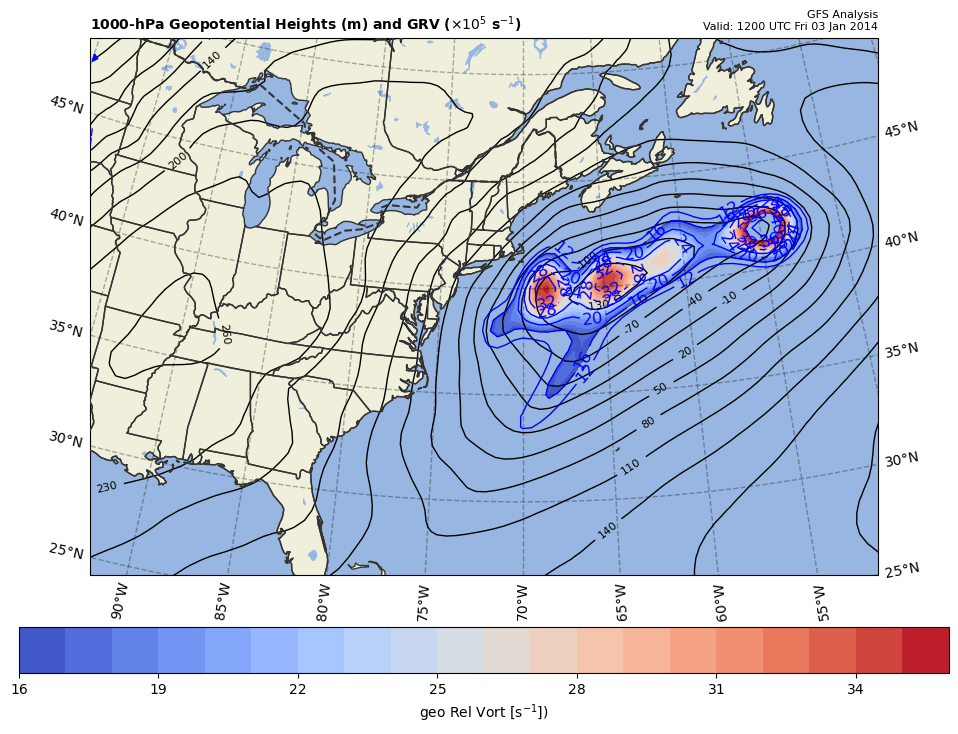 1000 hPa Z/Geo Rel Vort at t1
+
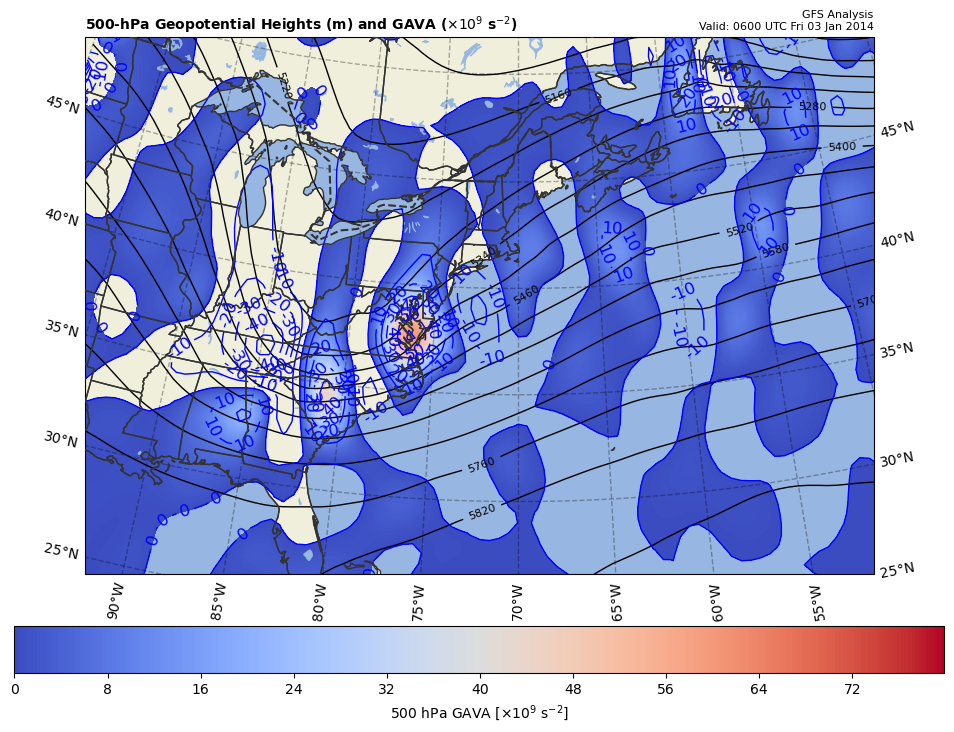 06Z GAVA (x 10-9 s-2); positive at 12Z position
+
+2.0 x 10-9 s-2
Giving a positive GAVA contribution to cyclogenesis
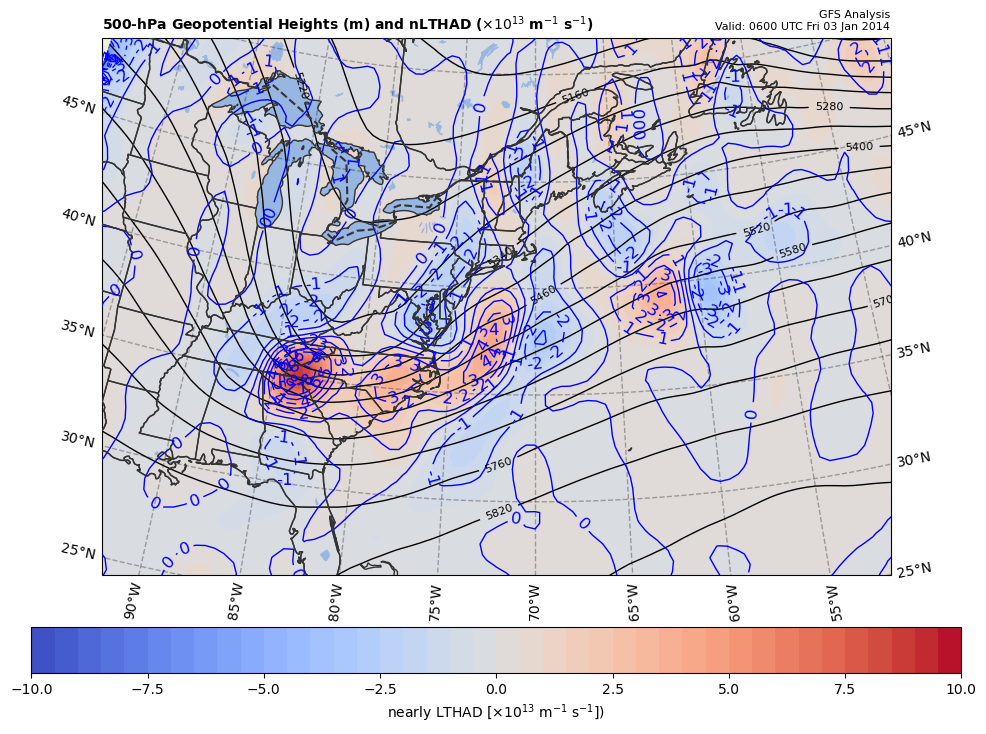 06Z nearly LTHAD (x 10-13 m-1s-1); positive at 12Z position
+
-[9.81 m s-2/ (9.34897x10-5 s-1)]*(+0.7499 x10-13 m-1s-1) = -7.8688 x 10-9 s-2
So, multiply by –g/f, giving a negative LTHAD contribution to cyclogenesis
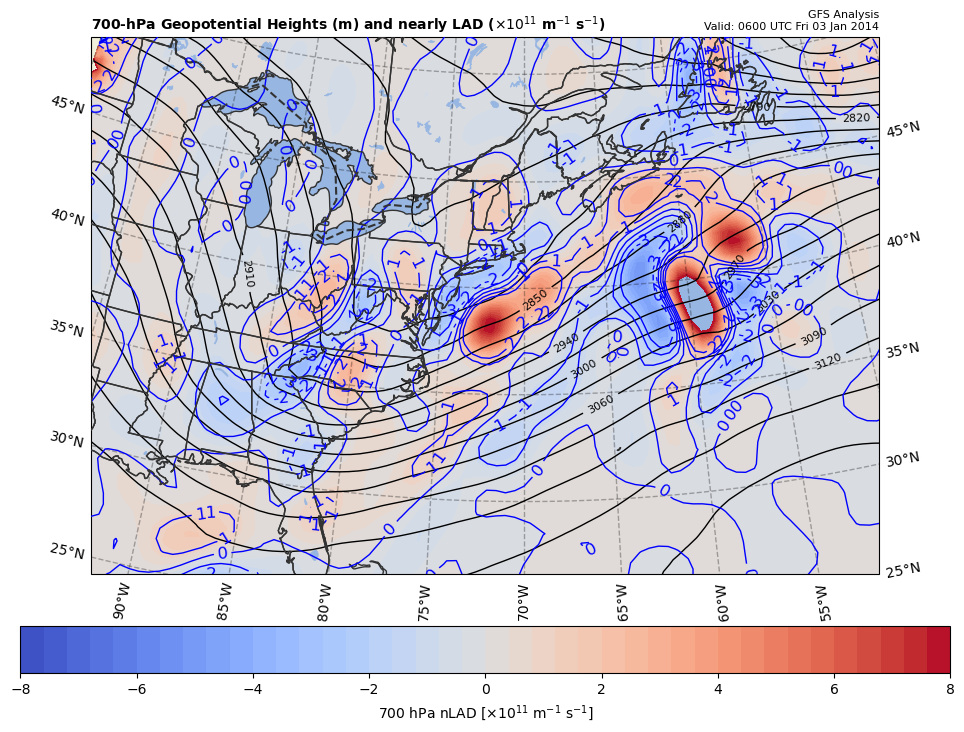 06Z nearly 700 hPa LAD (x 10-13 units); negative at 12Z position
+
7.8688 x 10-9 s-2 * 85% = +6.6885 x 10-9 s-2
So, multiply by –g/f, giving a positive LAD contribution to cyclogenesis
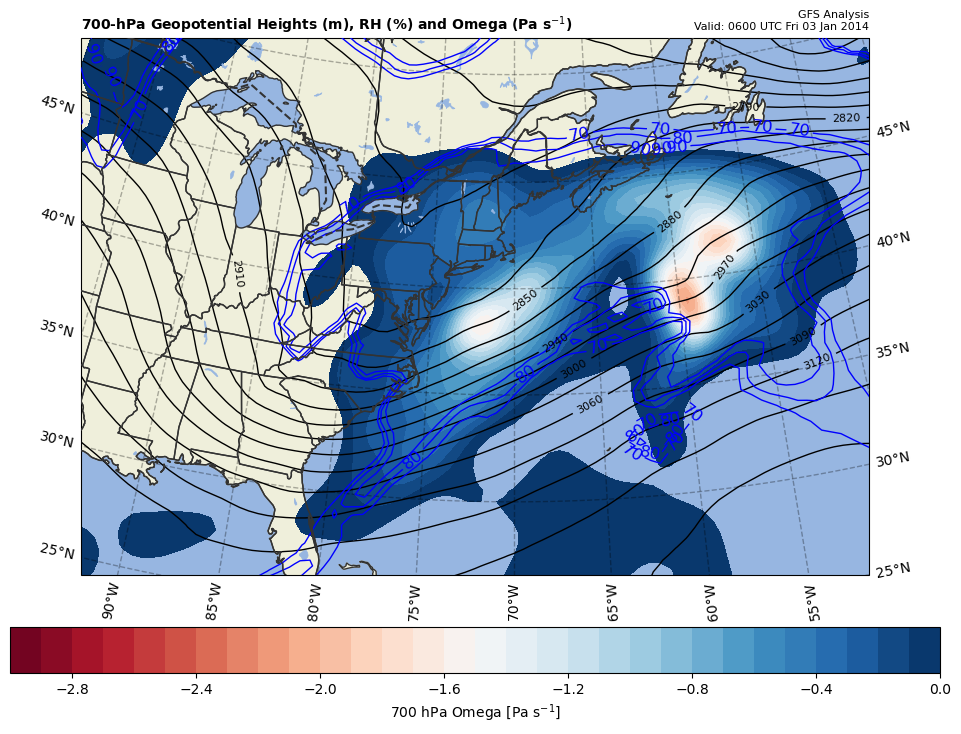 06Z nearly LDIA; latent heat release at 12Z position
+
6.6885 x 10-9 s-2  * 70% = +4.6819 x 10-9 s-2
ω < 0 m s-1 & RH ≥ 70%!!!
Calculations
Sum of terms on RHS = GAVA + LTHAD + LAD + LDIA
= +5.50162 x 10-9 s-2 

Finite difference approximation of LHS = dGRV/dt
= [(34 – {12}]) x 10-5 s-1 ] / [6 h * 60 min/h * 60 s/min]
= +10.185 x 10-9 s-2 

RHS = 0.540 x LHS
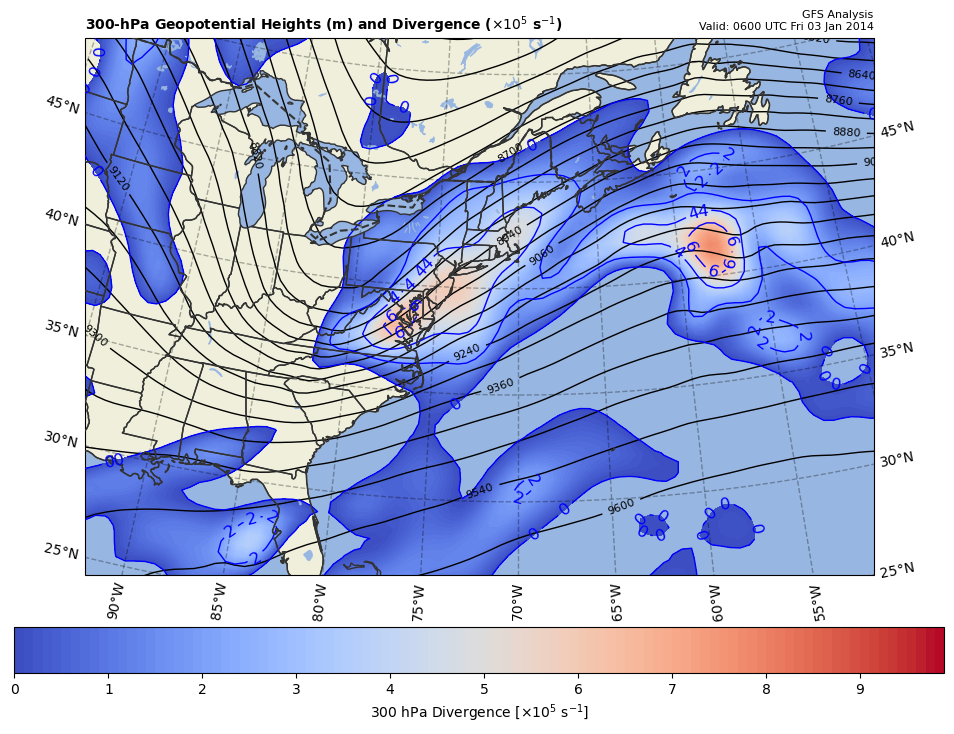 300 hPa Z, Div at t0
+
[-]
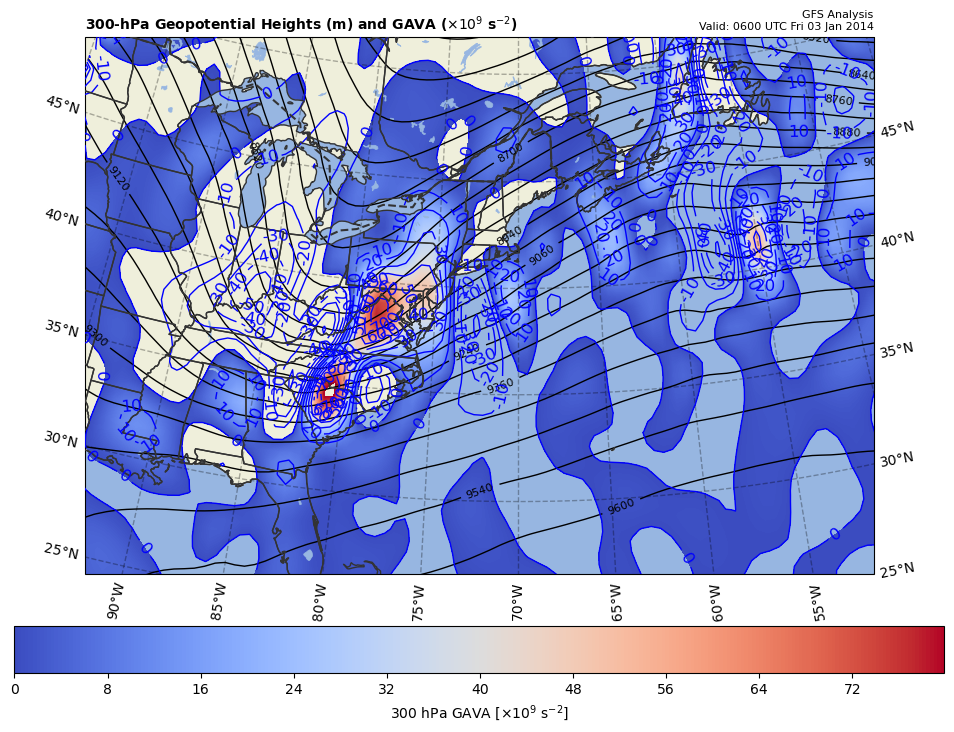 300 hPa Z, GAVA at t0
+
[+]
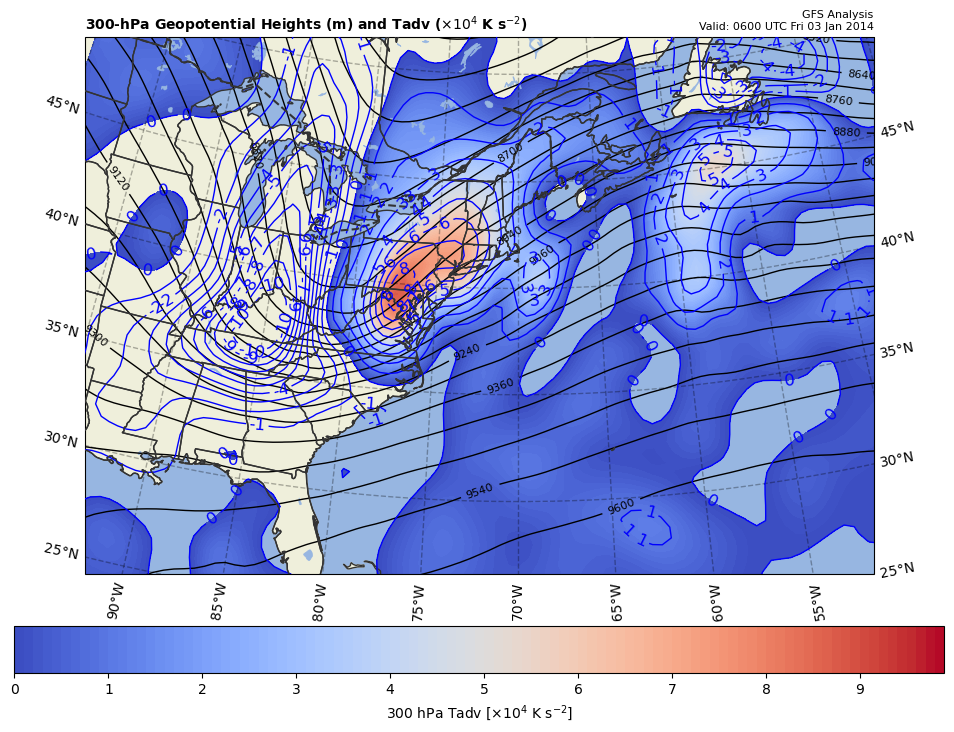 300 hPa Z, Temp Adv at t0
+
[-]